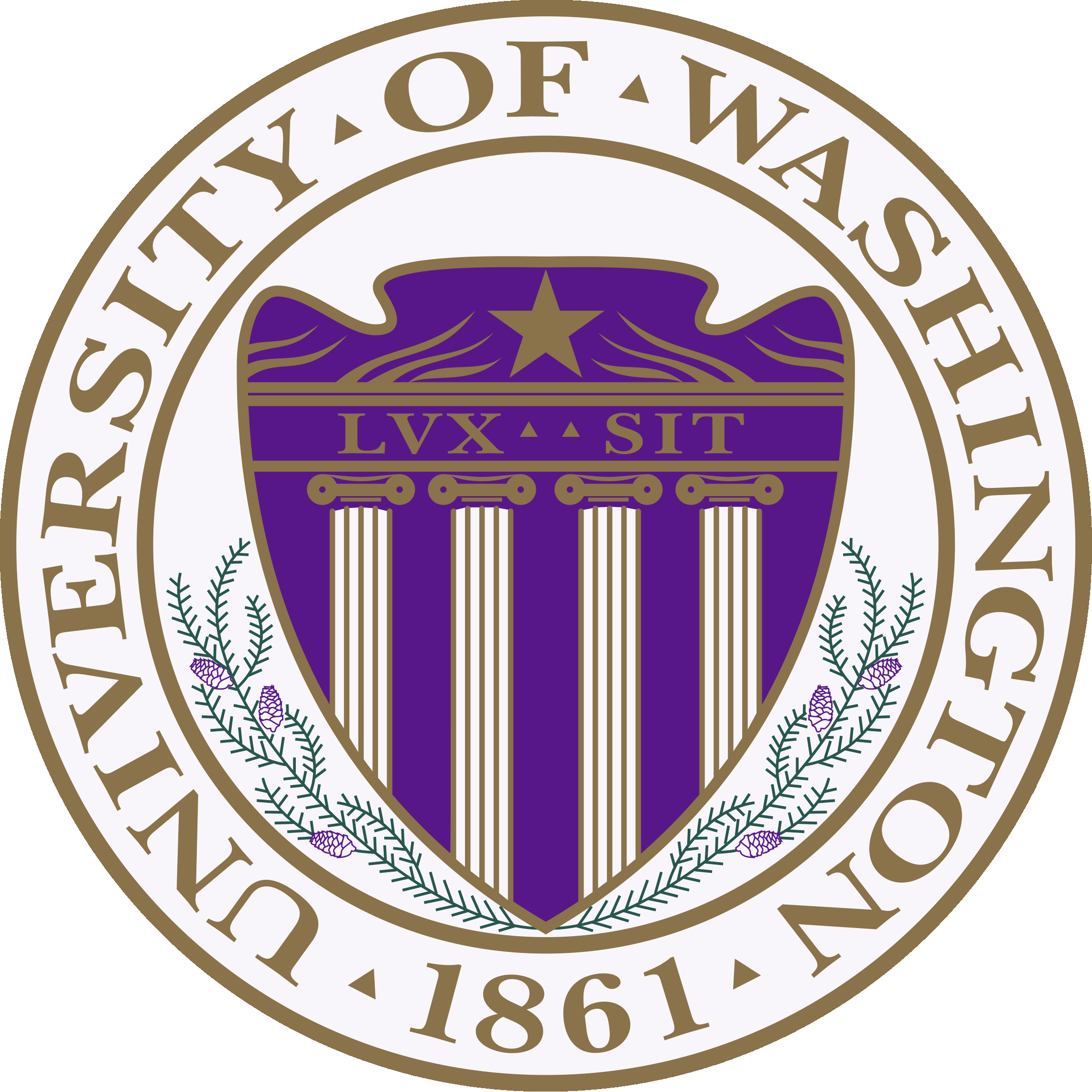 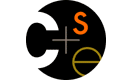 CSE341: Programming LanguagesLecture 11Type Inference
Dan Grossman
Spring 2016
Type-checking
(Static) type-checking can reject a program before it runs to prevent the possibility of some errors
A feature of statically typed languages

Dynamically typed languages do little (none?) such checking
So might try to treat a number as a function at run-time

Will study relative advantages after some Racket
Racket, Ruby (and Python, Javascript, …) dynamically typed

ML (and Java, C#, Scala, C, C++) is statically typed
Every binding has one type, determined “at compile-time”
Spring 2016
CSE341: Programming Languages
2
Implicitly typed
ML is statically typed
ML is implicitly typed: rarely need to write down types









Statically typed:  Much more like Java than Javascript!
fun f x = (* infer val f : int -> int *) 
    if x > 3
    then 42 
    else x * 2

fun g x = (* report type error *) 
    if x > 3
    then true 
    else x * 2
Spring 2016
CSE341: Programming Languages
3
Type inference
Type inference problem: Give every binding/expression a type such that type-checking succeeds
Fail if and only if no solution exists

In principle, could be a pass before the type-checker
But often implemented together

Type inference can be easy, difficult, or impossible
Easy: Accept all programs
Easy: Reject all programs
Subtle, elegant, and not magic: ML
Spring 2016
CSE341: Programming Languages
4
Overview
Will describe ML type inference via several examples
General algorithm is a slightly more advanced topic
Supporting nested functions also a bit more advanced

Enough to help you “do type inference in your head” 
And appreciate it is not magic
Spring 2016
CSE341: Programming Languages
5
Key steps
Determine types of bindings in order 
(Except for mutual recursion)
So you cannot use later bindings: will not type-check

For each val or fun binding:
Analyze definition for all necessary facts (constraints)
Example: If see x > 0, then x must have type int
Type error if no way for all facts to hold (over-constrained)

Afterward, use type variables (e.g., 'a) for any unconstrained types
Example: An unused argument can have any type

(Finally, enforce the value restriction, discussed later)
Spring 2016
CSE341: Programming Languages
6
Very simple example
After this example, will go much more step-by-step
Like the automated algorithm does
val x = 42 (* val x : int *)

fun f (y, z, w) =
    if y (* y must be bool *)
    then z + x (* z must be int *)
    else 0 (* both branches have same type *)
(* f must return an int
   f must take a bool * int * ANYTHING
   so val f : bool * int * 'a -> int 
 *)
Spring 2016
CSE341: Programming Languages
7
Relation to Polymorphism
Central feature of ML type inference: it can infer types with type variables
Great for code reuse and understanding functions

But remember there are two orthogonal concepts
Languages can have type inference without type variables
Languages can have type variables without type inference
Spring 2016
CSE341: Programming Languages
8
Key Idea
Collect all the facts needed for type-checking

These facts constrain the type of the function

See code and/or reading notes for:
Two examples without type variables
And one example that does not type-check
Then examples for polymorphic functions
Nothing changes, just under-constrained: some types can “be anything” but may still need to be the same as other types
Spring 2016
CSE341: Programming Languages
9
Material after here is optional,
 but is an important part of the full story
Spring 2016
CSE341: Programming Languages
10
Two more topics
ML type-inference story so far is too lenient
Value restriction limits where polymorphic types can occur
See why and then what

ML is in a “sweet spot”
Type inference more difficult without polymorphism
Type inference more difficult with subtyping

Important to “finish the story” but these topics are:
A bit more advanced 
A bit less elegant
Will not be on the exam
Spring 2016
CSE341: Programming Languages
11
The Problem
As presented so far, the ML type system is unsound!
Allows putting a value of type t1 (e.g., int) where we expect a value of type t2 (e.g., string)

A combination of polymorphism and mutation is to blame:





Assignment type-checks because (infix) := has type                'a ref * 'a -> unit, so instantiate with string
Dereference type-checks because ! has type                            'a ref -> 'a, so instantiate with int
val r = ref NONE (* val r : 'a option ref *)

val _ = r := SOME "hi" 

val i = 1 + valOf (!r)
Spring 2016
CSE341: Programming Languages
12
What to do
To restore soundness, need a stricter type system that rejects at least one of these three lines




And cannot make special rules for reference types because type-checker cannot know the definition of all type synonyms
Due to module system
val r = ref NONE (* val r : 'a option ref *)

val _ = r := SOME "hi" 

val i = 1 + valOf (!r)
type 'a foo = 'a ref
val f = ref (* val f : 'a -> 'a foo *)
val r = f NONE
Spring 2016
CSE341: Programming Languages
13
The fix
val r = ref NONE (* val r : ?.X1 option ref *)

val _ = r := SOME "hi" 

val i = 1 + valOf (!r)
Value restriction: a variable-binding can have a polymorphic type only if the expression is a variable or value
Function calls like ref NONE are neither

Else get a warning and unconstrained types are filled in with dummy types (basically unusable)

Not obvious this suffices to make type system sound, but it does
Spring 2016
CSE341: Programming Languages
14
The downside
As we saw previously, the value restriction can cause problems when it is unnecessary because we are not using mutation



The type-checker does not know List.map is not making a mutable reference

Saw workarounds in previous segment on partial application
Common one: wrap in a function binding
val pairWithOne = List.map (fn x => (x,1))
(* does not get type 'a list -> ('a*int) list *)
fun pairWithOne xs = List.map (fn x => (x,1)) xs
(* 'a list -> ('a*int) list *)
Spring 2016
CSE341: Programming Languages
15
A local optimum
Despite the value restriction, ML type inference is elegant and fairly easy to understand

More difficult without polymorpism
What type should length-of-list have?

More difficult with subtyping
Suppose pairs are supertypes of wider tuples
Then val (y,z) = x constrains x to have at least two fields, not exactly two fields
Depending on details, languages can support this, but types often more difficult to infer and understand

Will study subtyping later, but not with type inference
Spring 2016
CSE341: Programming Languages
16